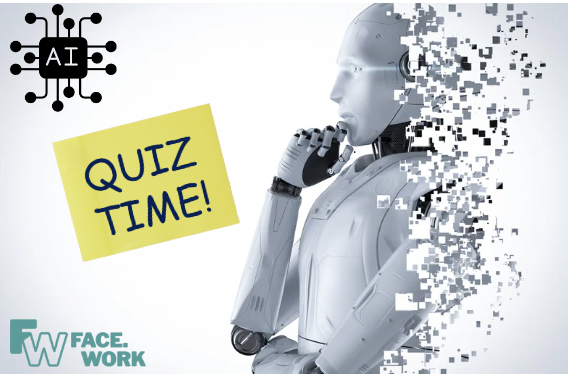 AI and the Future of Work
Quick Quiz on AI and employment
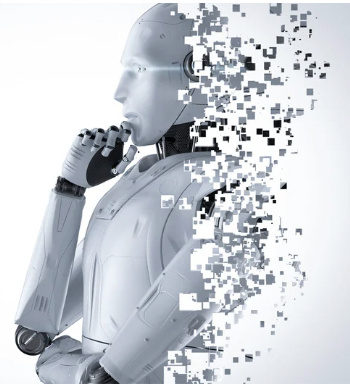 Question 1: 
What is one way AI impacts the job market?
a) Decreases productivity
b) Increases unemployment
c) Enhances job opportunities 
d) Reduces job satisfaction
Question 1: 
What is one way AI impacts the job market?

ANSWER 
enhances job opportunities

but …..
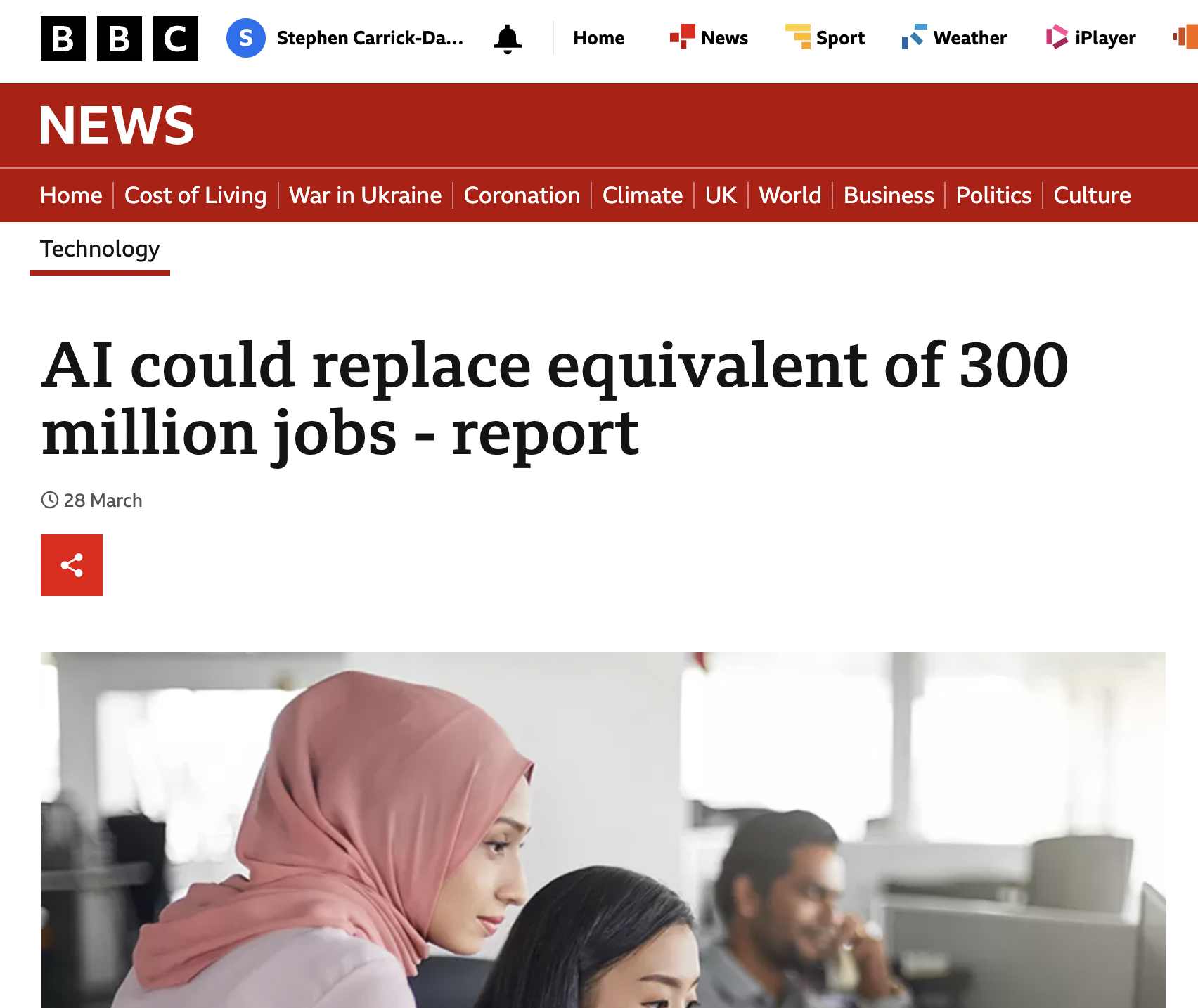 https://www.bbc.co.uk/news/technology-65102150
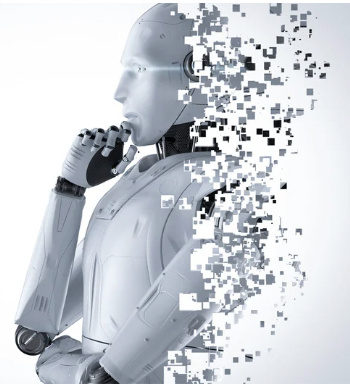 Question 2: 
What is one potential benefit of AI in the job market?
a) Increased creativity in job roles 
b) Limited job growth 
c) Decreased efficiency in workplace tasks
d) Decreased job security
Question 2: 
What is one potential benefit of AI in the job market?
ANSWER 
a) Increased creativity in job roles


but…
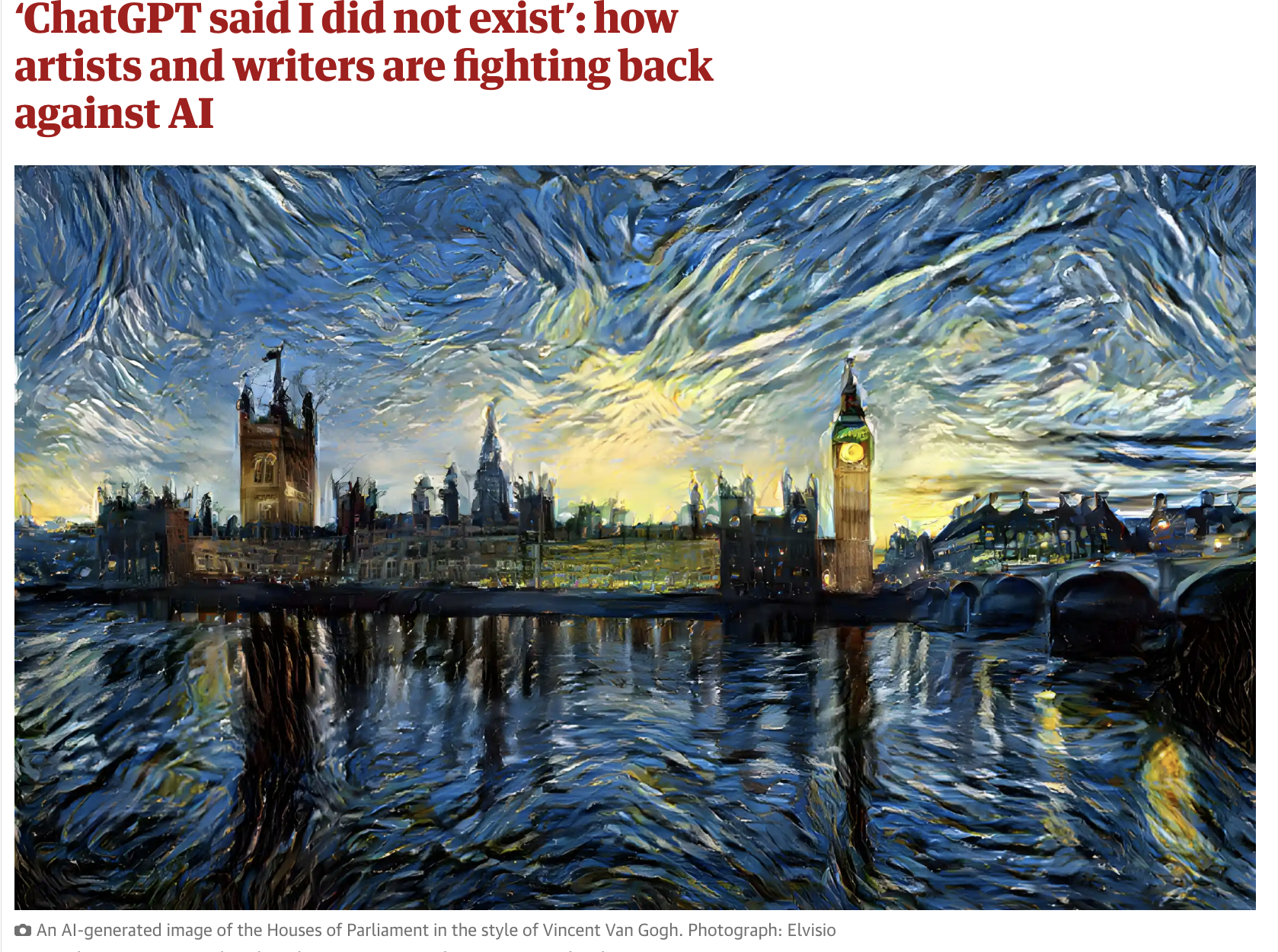 https://www.theguardian.com/technology/2023/mar/18/chatgpt-said-i-did-not-exist-how-artists-and-writers-are-fighting-back-against-ai
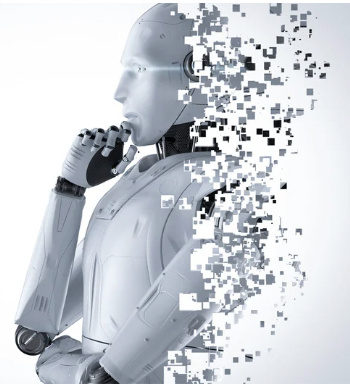 Question 3: 
How can AI impact job roles?
a) Replacing humans in repetitive tasks 
b) Decreasing the demand for skilled workers 
c) Increasing job security 
d) Limiting the need for upskilling
Question 3: 
How can AI impact job roles?
ANSWER 
a) Replacing humans in repetitive tasks
BUT….
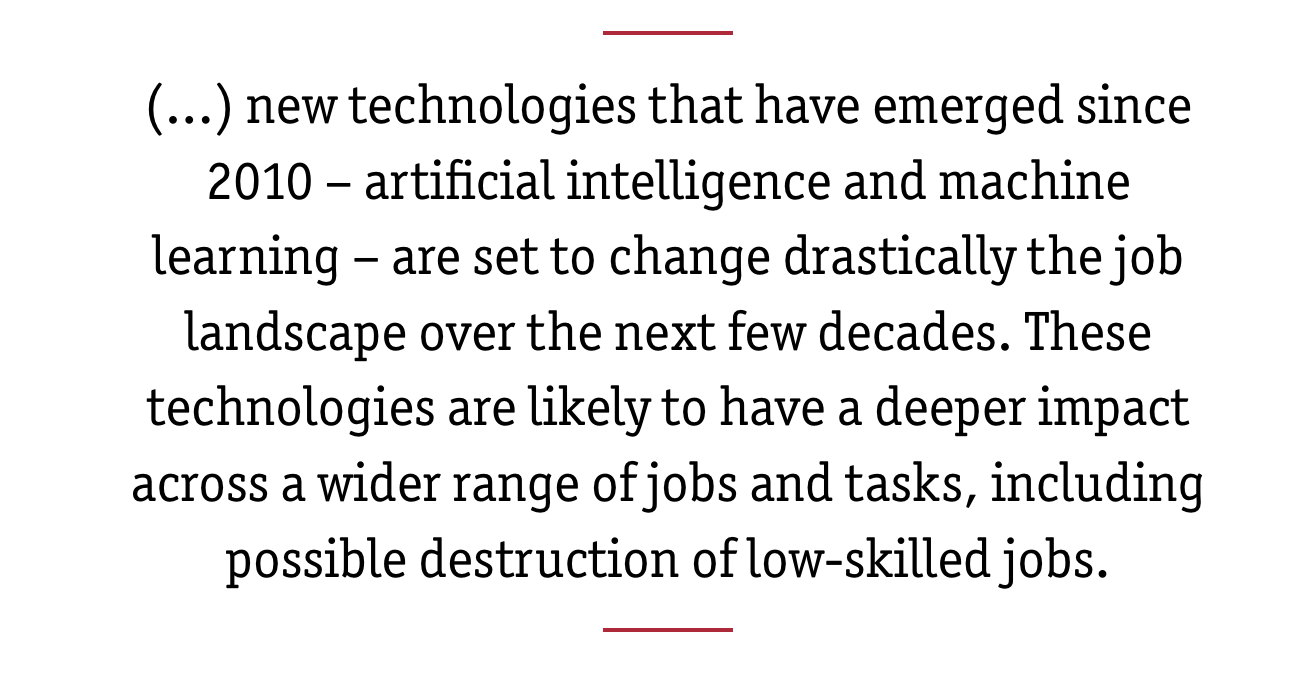 https://www.bruegel.org/blog-post/artificial-intelligences-great-impact-low-and-middle-skilled-jobs
Quick Quiz on AI and employment
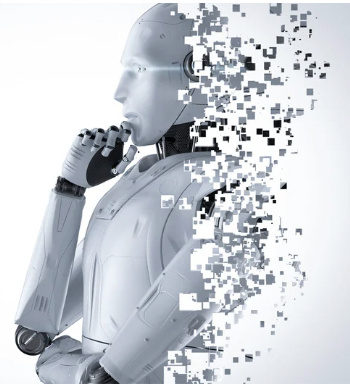 BUT
Question 4: 
What is one ethical concern related to AI in the job market?
a) Increased workplace diversity
b) Bias in AI algorithms
c) Enhanced job opportunities for all
d) Minimized job displacement
Question 4: 
What is one ethical concern related to AI in the job market?
ANSWER 

b) Bias in AI algorithms
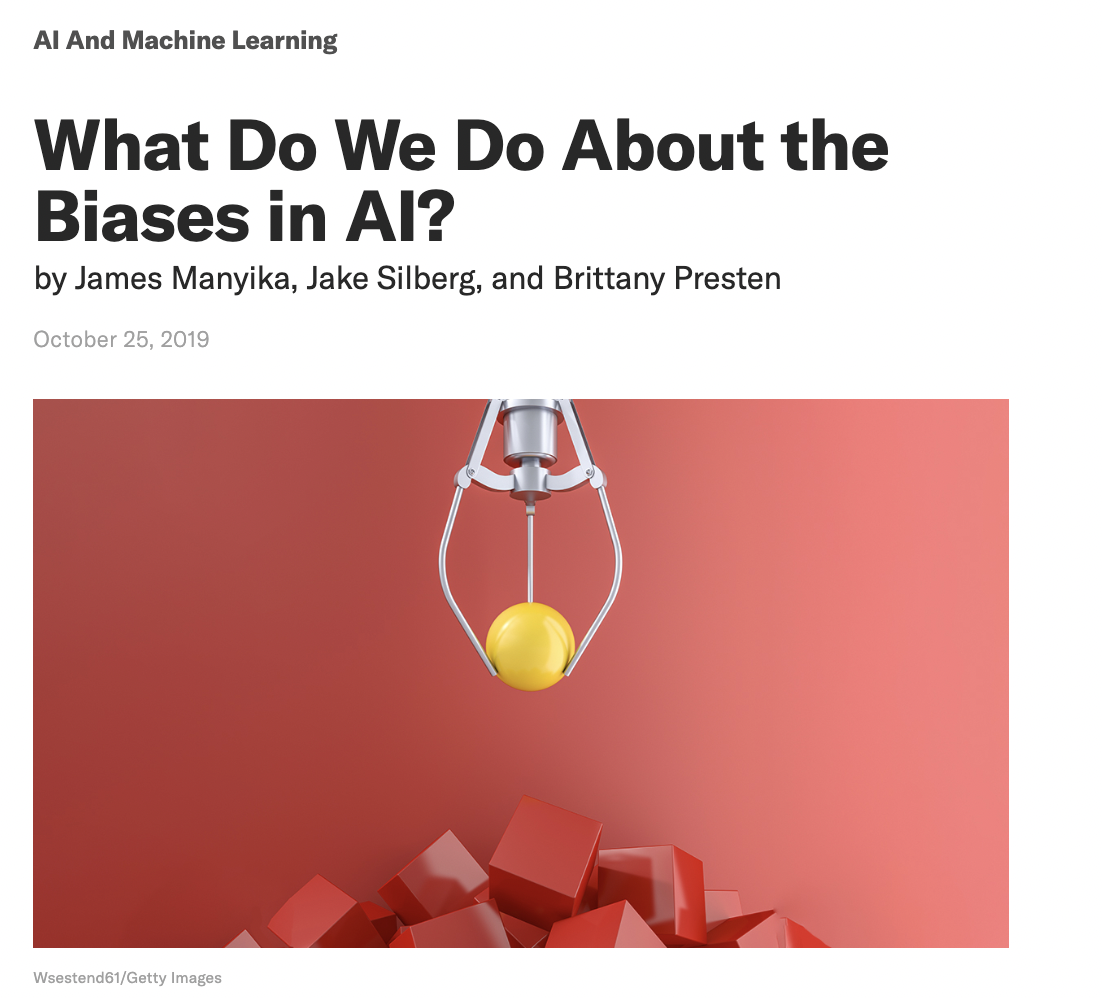 https://hbr.org/2019/10/what-do-we-do-about-the-biases-in-ai
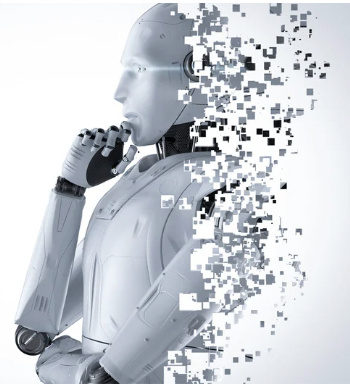 Question 5: 
How can individuals adapt to AI's impact on the job market?
a) Avoiding technology in the workplace
b) Ignoring the potential benefits of AI
c) Embracing lifelong learning and upskilling
d) Resisting any changes brought by AI
Answers
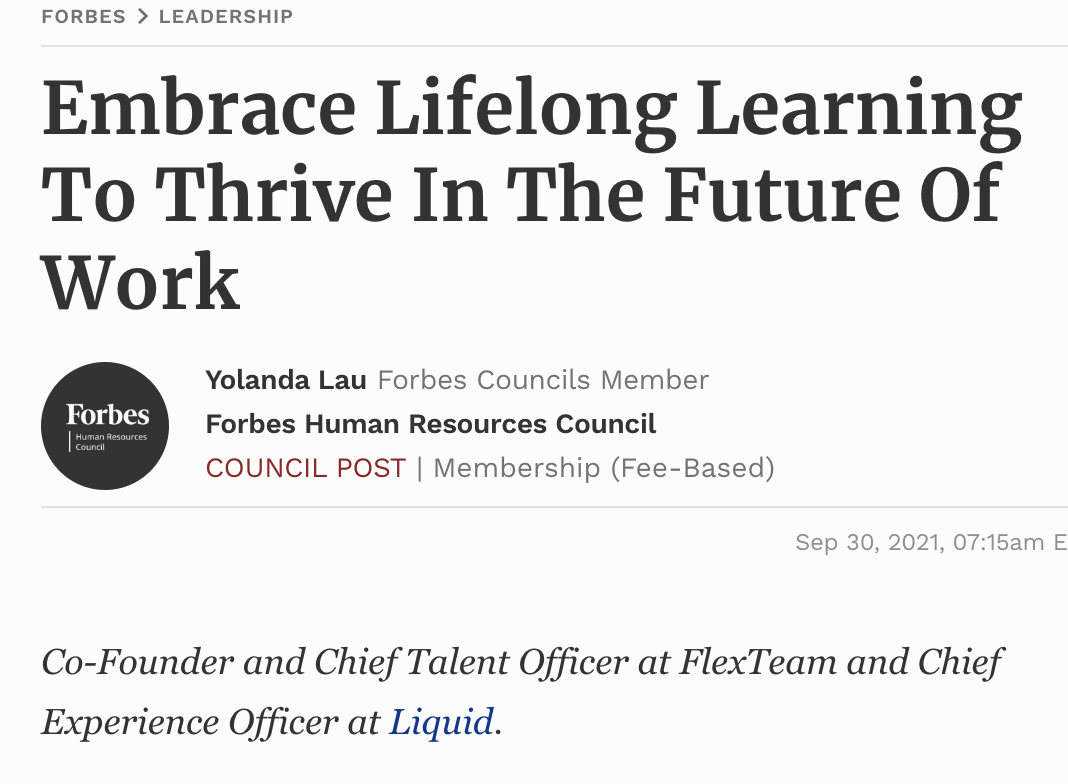 Question 5: 
How can individuals adapt to AI's impact on the job market?
In the future of work, the critical skills for success are increasingly soft skills like emotional intelligence, adaptability and resilience. Success in the future of work requires becoming a lifelong learner. The world is changing faster than ever, and only through lifelong learning will we have the capability to adapt along with it.
c) Embracing lifelong learning and upskilling
https://www.forbes.com/sites/forbeshumanresourcescouncil/2021/09/30/embrace-lifelong-learning-to-thrive-in-the-future-of-work/?sh=3d86818a7631
This quiz was generated by Chat GPT
https://chat.openai.com/c/be7ecd4c-cd37-40e8-84bd-df19cfcc05ad
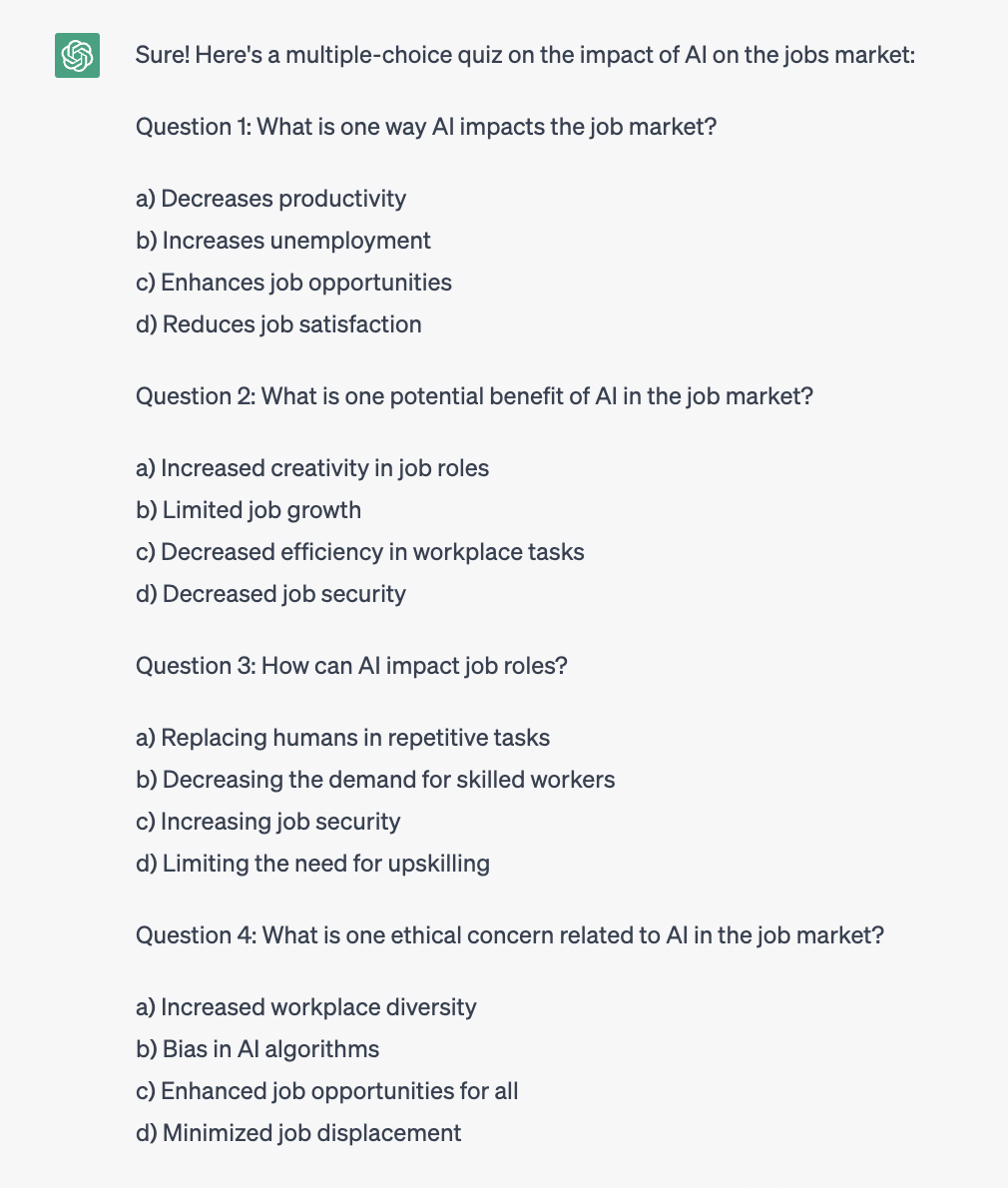 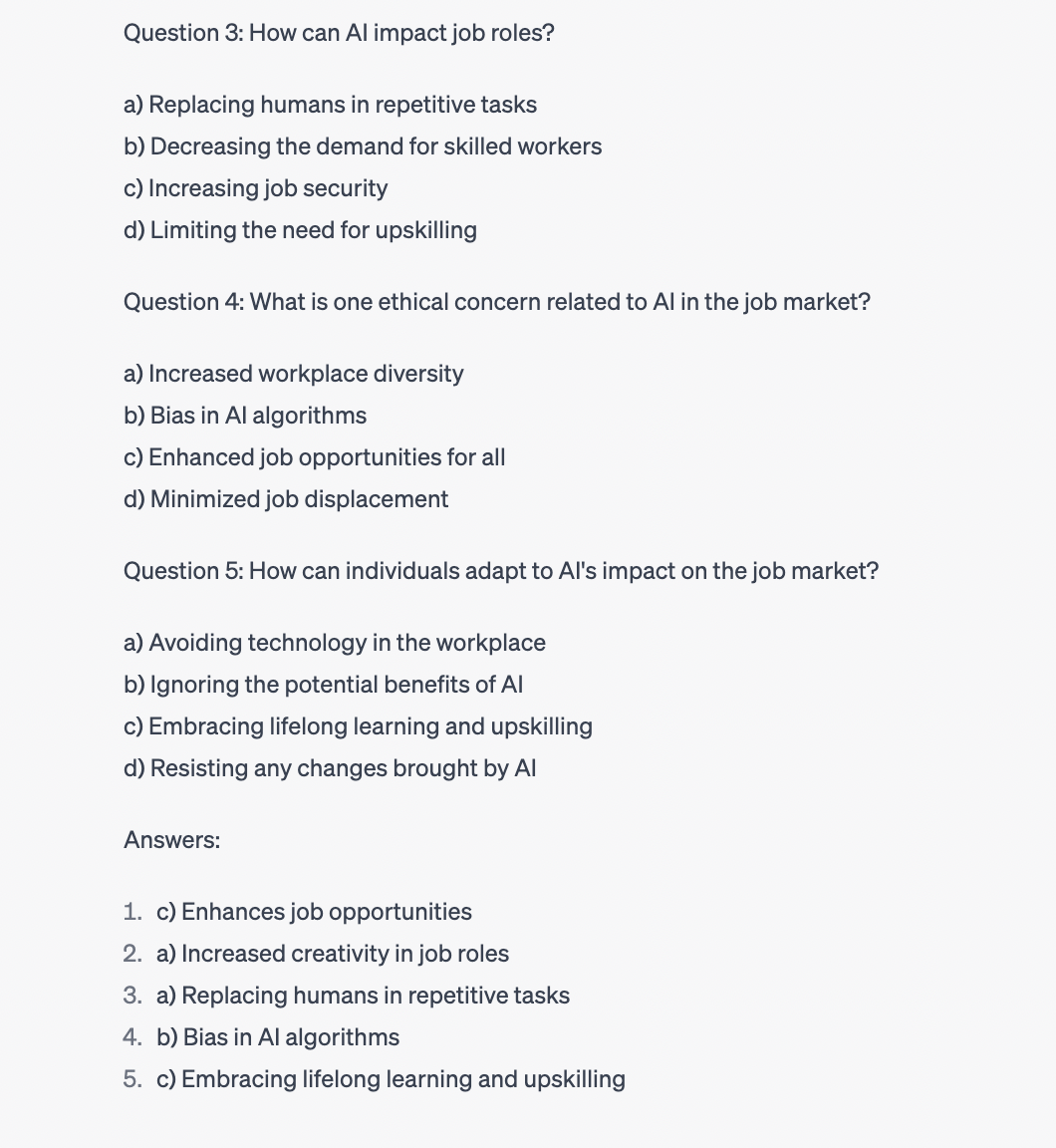 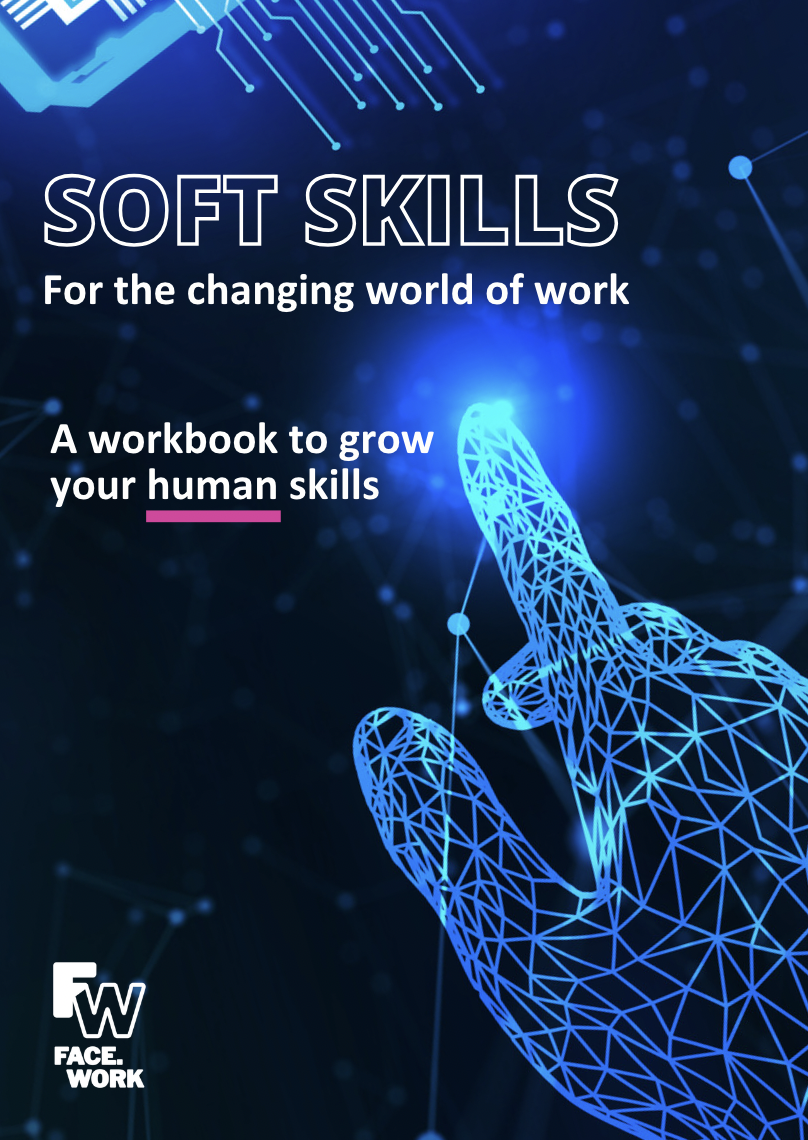 See www.face.work/resources for more unique soft-skills workbook